我爱你，汉字
统编版•五年级下册
汉字字体的演变
从最初的甲骨文到现在的楷书，汉字字体的演变大体上经历了五个阶段：甲骨文、金文、小篆、隶书和楷书。另外还有草书、行书等辅助字体。
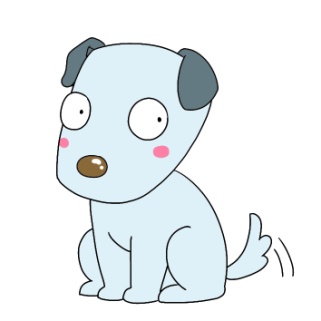 ◎甲骨文是刻在龟甲或兽骨上的文字，主要在商周时期使用。
    ◎金文是铸刻在铜器上的文字，又称为铜器铭文，主要在商周时期使用。
      ◎小篆是从战国时期的秦国文字发展而来，秦朝统一六国后得到推行，成为我国最早的统一的文字。
◎隶书形成于战国晚期，通行于两汉。象形意味已完全消失，笔画简化，书写方便，成为汉字发展史上古今文字的分水岭。
     ◎楷书字形方正，笔画规整平直，比隶书更加便于书写和认读。形成于魏晋以后，南北朝之后占统治地位，一直通行至今。
◎草书包括章草和今草。章草是隶书的草写体，东汉章帝时盛行，今草产生于东汉末年。草书的特点是笔画相连，书写快速。
◎行书的形体和笔势介于草书和楷书之间，产生于东汉末年，一直沿用至今。
甲骨文的发现
什么是甲骨文
甲骨文，是中国的一种古老文字，又称“契文”“甲骨卜辞”、殷墟文字或“龟甲兽骨文”。甲骨文是汉字的早期形式，是现存中国商朝时期的一种成熟文字，最早出土于河南省安阳市殷墟。
甲骨文，具有对称、稳定的格局。具备书法的三个要素，即用笔、结字、章法。从字体的数量和结构方式来看，甲骨文已经是发展到有较严密系统的文字了。汉字的“六书”原则，在甲骨文中都有所体现。但是原始图画文字的痕迹还是比较明显。
甲骨文的发现
甲骨文约从十九世纪七八十年代开始被河南安阳小屯村民发现，被当作“龙骨”卖给药店。1899 年，王懿荣偶然发现甲骨上的文字，遂进行收集，这是我国研究殷墟甲骨文字之始。自此以后，殷墟甲骨文才从“龙骨”变成了珍贵的古代文化研究资料，避免了我国这一古代文物继续被大量人为毁灭。
甲骨文的主要研究者
中国近代四位研究甲骨文的著名学者，罗振玉（号雪堂）、王国维（号观堂）、董作宾（字彦堂）、郭沫若（字鼎堂）并称为“甲骨四堂”。
甲骨文的发现
书法欣赏
什么是书法
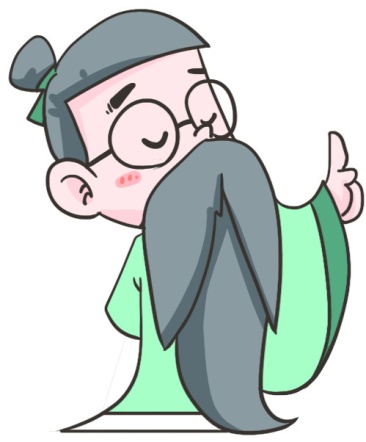 书法，是文字的书写艺术，特指用毛笔写汉字的艺术。
历代的书法家
二王：东晋·王羲之（书圣）、东晋·王献之（小圣）
初唐四大家：褚遂良、虞世南、薛稷、欧阳询
颠张醉素：唐·张旭、唐·怀素（草书）
颜筋柳骨：唐·颜真卿、唐·柳公权（楷书）
宋四家：蔡襄、苏轼、黄庭坚、米芾。
楷书四大家：唐·欧阳询（欧体）、唐·颜真卿（颜体）、    唐·柳公权（柳体）、元·赵孟  （fǔ）（赵体）。
欣赏书法的方法
书法欣赏同其他艺术欣赏一致，需要遵循人类认识活动的一般规律。由于书法艺术的特殊性，又使书法欣赏在方法上表现出独特性。一般地说，我们可以从以下几个方面进行。
★从整体到局部，再由局部到整体。
书法欣赏时，应首先统观全局，对其表现手法和艺术风格有一个大概的印象。进而注意用笔、结字、章法、墨韵等局部是否法意兼备，生动活泼。局部欣赏完毕后，再退立远处统观全局，校正首次观赏获得的“大概印象”，重新从理性的高度予以把握。注意艺术表现手法与艺术风格是否协调一致，作品何处精彩、何处尚有不足，从宏观和微观充分地进行赏析。
★把静止的形象还原为运动的过程，展开联想。
书法作品作为创作结果是相对静止不动的。欣赏时应随作者的创作过程，采用“移动视线”的方法，依作品的前后（语言、时间）顺序，想象作者创作过程中用笔的节奏、力度以及作者感情的不同变化，将静止的形象还原为运动的过程。也就是模拟作者的创作过程，正确把握作者的创作意图、情感变化等。
★从书法形象到具体形象，展开联想，正确领会作品意境。
在书法欣赏过程中，应充分展开联想，将书法形象与现实生活中相类似的事物进行比较，使书法形象具体化。再由与书法形象相类似事物的审美特征，进一步联想到作品的审美价值，从而领会作品意境。
★了解作品创作背景，正确把握作品的情调。
任何一件书法作品都是某种文化、历史的积淀，都是特定历史文化背景下的产物。因而，了解作品的创作背景（包括创作环境），弄清作品中所蕴含的独特的文化气息和作者的人格修养、审美情趣、创作心境、创作目的等，对于正确领会作者的创作意图，正确把握作品的情调大有裨益。
制定国家通用语言文字法的必要性
我国是一个多民族、多语言、多文字的国家，……制定国家通用语言文字法，用法律的形式确定普通话和规范文字作为国家通用语言文字的地位，规定国家通用语言文字的使用范围，有利于语言文字的社会应用，有利于各民族之间的交往，有利于促进民族团结，维护国家统一。
一、问题的提出
研 究 报 告
★关于“李”姓的历史和现状的研究报告。
我们班有好几个同学姓李。他们常开玩笑说：“我们五百年前是一家。”有一次听老师说，姓氏是一种文化，很值得研究，于是，我们几个姓李的同学对“李”姓的历史和现状作了一次调查与研究。
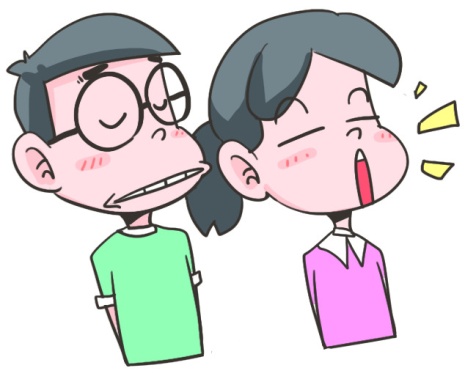 二、研究方法
1.查阅有关中华姓氏的书籍，了解“李”姓的来源和“李”姓历史名人。
2.阅读报刊，上网浏览，了解“李”姓人口和分布情况。
3.通过多种途径，搜集“李”姓名人的故事。
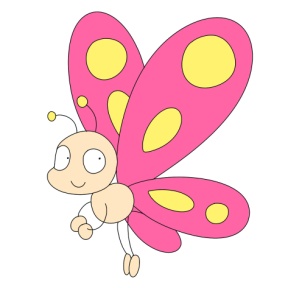 三、调查研究情况和资料整理
四、研究结论
1.在历史长河中“李”姓人才辈出。有春秋末期思想家李耳，战国时期水利专家李冰，唐太宗李世民，唐代大诗人李白，北宋女词人李清照，明代医药学家李时珍，中国共产党创始人之一李大钊……我们为“李”姓祖先创造的辉煌感到自豪。
2.我国的“李”姓源远流长，传说皋陶曾任尧帝的大理官（掌管刑法的官），其子孙以官名为姓，即理氏。商朝末年，理氏改为李氏。唐朝时，“李”为国姓。从资料中发现，唐代开国元勋中，有诸将徐氏、安氏、杜
氏、郭氏、麻氏、鲜于氏等，因立功被皇帝赐予“李”姓。我们认为，大量别的姓氏改为“李”姓，是“李”姓在唐代成为第一大姓的主要原因，这也为后来“李”姓人口的快速增长奠定了基础。
3.“李”姓是当代中国人口最多的姓氏之一，也是世界上人口最多的姓氏之一。据统计，全国“李”姓人口总数超过一亿。